Chapter 07_05 (combined)
Introduction to Artificial Intelligence
Propositional Logic (PL)
Outline
Knowledge-based agents
Wumpus world
Logic in general - models and entailment
Propositional (Boolean) logic
Equivalence, validity, satisfiability
Inference rules and theorem proving
forward chaining
backward chaining
resolution
Review
science of reasoning
deduction
dialectics
argumentation
ratiocination
syllogistic reasoning
Synonyms of Logic
Science of Reasoning
the process of logical reasoning or rational thought.
Reason
form of deductive reasoning consisting of a major premise, a minor premise, and a conclusion
logic
reason
reasoning
sense
good reason
good sense
sound judgment
connection
rationale
coherence
relationship
link
chain of thought
Connection
Logic in general
Logics are formal languages for representing information such that  
      conclusions can be drawn

   Syntax defines the sentences in the language

   Semantics define the "meaning" of sentences;
   i.e., define truth of a sentence in a world

   e.g., the language of arithmetic
   x+2 ≥ y is a sentence; x2+y > {} is not a sentence
   x+2 ≥ y is true iff the number x+2 is no less than the number y
   x+2 ≥ y is true in a world where x = 7, y = 1
   x+2 ≥ y is false in a world where x = 0, y = 6
entail
To have, impose, or require as a necessary accompaniment or consequence: 
The investment entailed a high risk.
The proposition X is a rose entails the proposition X is a flower because all roses     are flowers.

entailment
(Logic) the act of entailing or the condition of being entailed
(Philosophy) philosophy logic
a relationship between propositions such that one must be true if the others are
a proposition whose truth depends on such a relationship.

Entailment 
something that is inferred (deduced or entailed or implied); "his resignation had political implications"   - implication, deduction  
Its synonyms are illation, inference -
	the reasoning involved in drawing a conclusion or making a logical judgment on the      basis of circumstantial evidence and prior conclusions rather than on the basis of direct observation
Entailment
Models
x
x
x
x
x
x
x
x
x
x
x
x
x
x
x
x
x
x
x
x
x
x
x
x
x
x
x
x
x
x
x
x
x
x
x
x
x
x
x
x
x
M(KB)
x
x
x
x
x
x
x
x
x
x
x
Entailment in the wumpus world
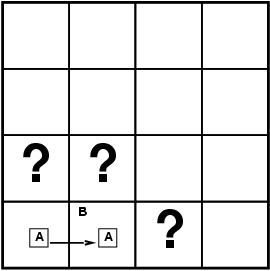 Situation after detecting nothing in [1,1], moving right, breeze in [2,1]

Consider possible models for KB assuming only pits

3 Boolean choices  8 possible models
{( ,  , ), (p,  , ), ( , p, ), ( ,  , p), (p, p, ),
  (p,  , p), ( , p, p), ( p,  p, p)}
Wumpus models
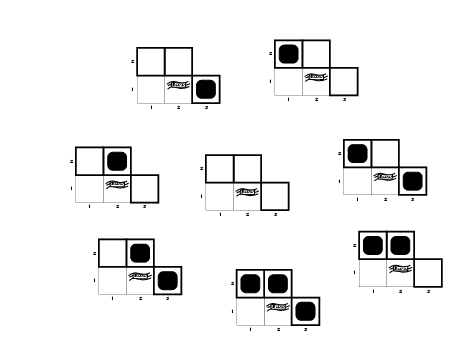 Wumpus models
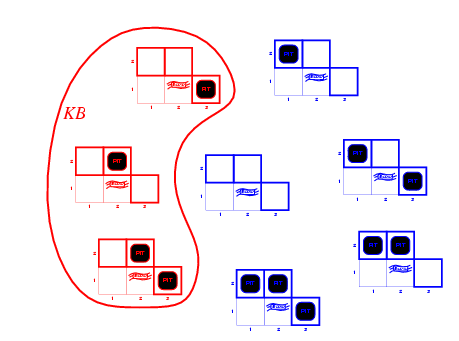 KB = wumpus-world rules + observations
Wumpus models
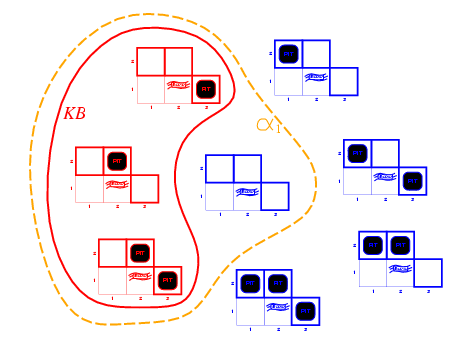 Wumpus models
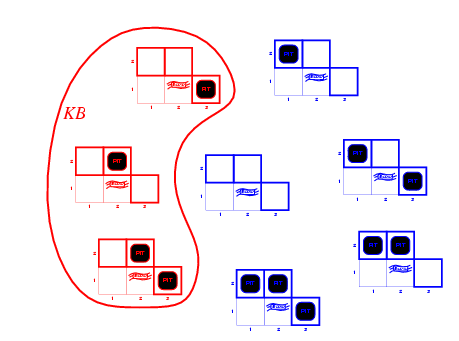 KB = wumpus-world rules + observations
Wumpus models
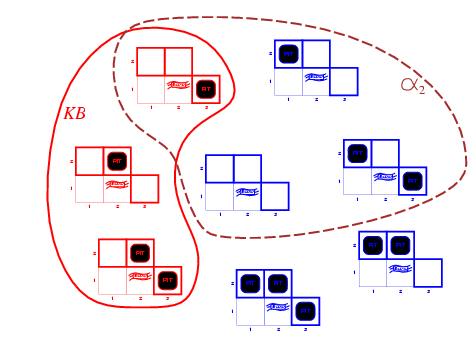 Inference
End of review
Big Ideas

Logic
a knowledge representation language for many AI problems
Propositional logic  
the simple foundation for some AI problems
First order logic (FOL)  
much more expressive as a knowledge representation language and more commonly used in AI
Many variations: 
Horn logic, higher order logic, three-valued logic, probabilistic logics, etc.
Logics
A logic is a triple ‹ L, S, R › where
L, the logic’s language, is 
a class of sentences described by a formal grammar
S, the logic’s semantics is 
a formal specification of how to assign meaning in the “real world” to the elements of L 
R, the logic’s inference system, is 
a set of formal derivation rules over L 

Several logics: propositional, first-order, higher-order, modal,
temporal, intuitionistic, linear, equational, non-monotonic, fuzzy, . . .

We will concentrate on propositional logic and first-order logic
Propositional Logic (PL)
Each sentence is made of
propositional variables (called symbols) (A, B, . . . , P, Q, . . .)
logical constants (True, False)
logical connectives (∧, ∨, ⇒, , , . . .)
 Literal: atomic sentence P, or negated atomic sentence P, 
Clause: a disjunction of literals
	P ∨ Q,   		P, 		P ∨ Q ∨ R
		(binary) 	   (unit) 	false is often regarded as empty clause

Every propositional variable stands for a basic fact
Examples:     A      	means “I’m hungry”, 
			    B      	means “Apples are red”,          
                     P ∧ Q  	means “Joe and Jill are married”
Propositional Logic
Ontological Commitments
Propositional Logic is about facts in the world that are either true or
false, nothing else

Semantics of Propositional Logic
The meaning of propositional variables range over the Boolean values {true, false},  since each of the variables stands for a fact about the world. 
User defines semantics of each propositional symbol:
P means “It is hot”, Q means “It is humid”, etc.

Do not confuse
true, false, which are values (i.e., semantical entities) here
True, False, which are logical constants (i.e., symbols of the language)
Propositional Logic
Equivalently, Propositional logic (PL): Syntax
The Language of Propositional logic: Syntax- Another way of saying….
Some terms

The meaning or semantics of a sentence determines its interpretation

Given the truth values of all symbols in a sentence, it can be “evaluated” to determine its truth value (true or false)

A model for a propositional sentence is a possible world – an assignment of truth values to propositional symbols that makes the sentence True.

A KB (knowledge base) is a set of sentences; KB is equivalent to the conjunction of all the sentences.
P: it’s hot
Q: it’s humid
R: it’s raining
More terms

A sentence (or KB) is valid or tautology , if every interpretation is a model.
A sentence (or KB) is satisfiable, if it has a model.
A sentence (or KB) is unsatisfiable, if it has no model.
Propositional Satisfiability is the problem of deciding if a sentence is satisfiable.
Theorem Proving is the problem of deciding if a sentence is valid.
Entailment
Wumpus world sentences
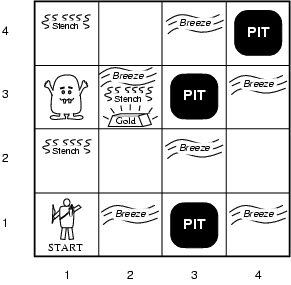 Wumpus world sentences
Let i be column and j be row.
Let Pi,j be true if there is a pit in [i, j].
Let Bi,j be true if there is a breeze in [i, j].

 P1,1
 B1,1
B2,1


"Pits cause breezes in adjacent squares"
B1,1   	(P1,2  P2,1)
B2,1  	(P1,1  P2,2  P3,1)
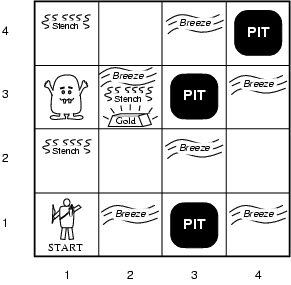 Semantics of Propositional Logic: Truth tables for connectives
∧, ∨, ⇒, , ,
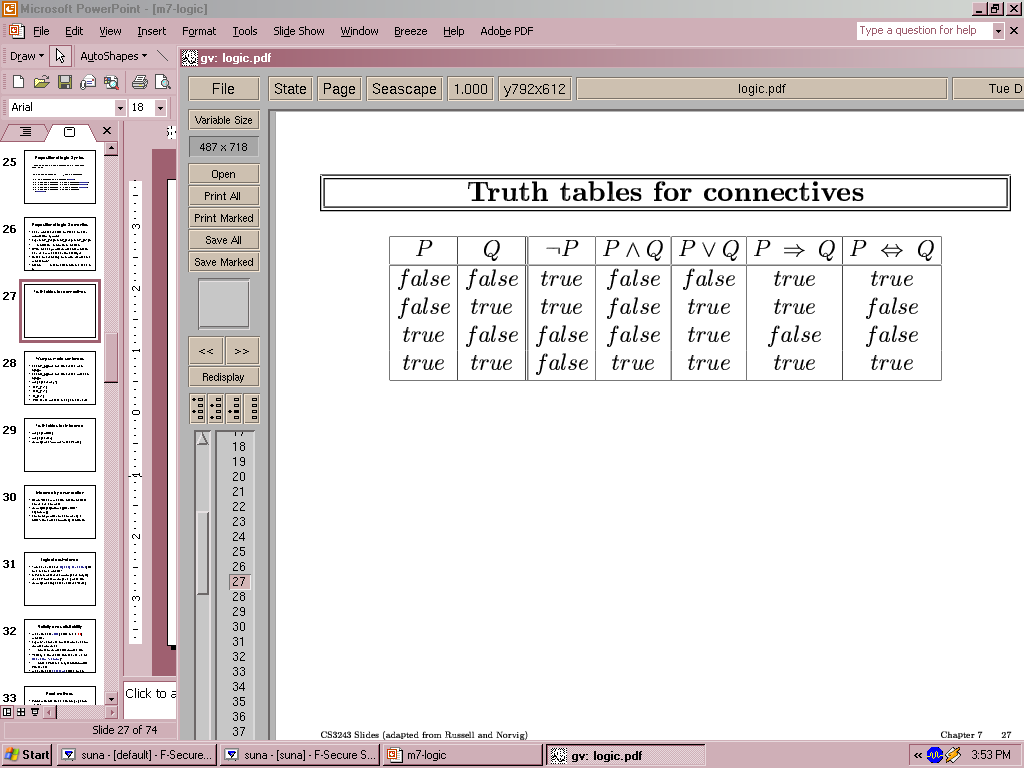 •    Non-base Cases: given by reduction to the base cases
     Ex:   The meaning of (P ∨ Q) ∧ R is the same as the meaning of
              A ∧ R where A has the same meaning as P ∨ Q
On the implies connective:  P ⇒ Q

⇒ is a logical connective
So P ⇒ Q is a logical sentence and has a truth value, i.e., is either true or false
If we add this sentence P ⇒ Q to the KB, it can be used by an inference rule, Modus Ponens, to derive/infer/prove Q if P is also in the KB
Given a KB where P = True and Q = True, we can also derive/infer/prove  that P ⇒ Q is True
Whenever a conditional statement and its antecedent are given to be true its consequent may be validly inferred.
Propositional logic: Semantics
Each model specifies true/false for each proposition symbol
e.g. 	P1,2 	P2,2 	P3,1
 		          false	true	false
With these symbols, 8 (= 23) possible models, can be enumerated automatically.

Rules for evaluating truth with respect to a model m:
		S	    is true  iff 	S is false  
		S1  S2   is true  iff 	S1 is true and S2 is true
		S1  S2   is true  iff 	S1is true or 	S2 is true
		S1  S2  is true  iff	S1 is false or	S2 is true
		    i.e.,     is false iff	S1 is true and	S2 is false
		S1  S2   is true  iff	S1S2 is true and  S2S1 is true
Simple recursive process evaluates an arbitrary sentence, e.g.,
P1,2  (P2,2  P3,1) = true  (true  false) =  true  true = true
Propositional logic: Semantics
An assignment of Boolean values to the propositional variables (i.e., symbols) of a sentence is an interpretation of the sentence







Interpretations: {P 7→ false, H 7→ false}, {P 7→ false, H 7→ true}, . . .
The semantics of Propositional Logic is compositional:
the meaning of a sentence is defined recursively in terms of the
meaning of the sentence’s components
Propositional logic: Semantics
The meaning of a sentence in general depends on its interpretation
Some sentences, however, have always the same meaning





A sentence is
   satisfiable if it is true in some interpretation
   unsatisfiable if it is true in no interpretation
   valid if it is true in every possible interpretation
   invalid if it is false in some possible interpretation
A Warning
Inference
Sound rules of inference

Here are some examples of sound rules of inference
Each can be shown to be sound using a truth table

RULE 						PREMISE 				CONCLUSION
Modus Ponens 			A,  A ⇒ B 				B
And Introduction 			A, 	B 					A ∧ B
And Elimination			A ∧ B 					A
Double Negation 			  A 					A
Unit Resolution 			A ∨ B,  B 			A
Resolution 				A ∨ B,  B ∨ C 		A ∨ C
Modus ponens (or implication elimination) is a rule of inference
∧, ∨, ⇒, , ,
Soundness of modus ponens
The validity of modus ponens in classical two-valued logic can be clearly demonstrated by use of a truth table. (Mode that affirms by affirming)
In instances of modus ponens, assume as premises that A → B is true and A is true. Only one line of the truth table—the first—satisfies these two conditions (A and A → B). On this line, B is also true. Therefore, whenever A → B is true and A is true, B must also be true.
Example:		If today is July the Fourth, then we celebrate.
				Today is July the Fourth.
				Therefore, we celebrate.
Modus tollens
In propositional logic,  modus tollens (denying the consequent) is 
a valid argument form and a rule of inference – mode that denies by denying.
Whenever a conditional statement and the negation of its consequent are given to be true, the negation of its antecedent may be validly inferred.
The modus tollens rule can be stated formally as:
		A ⇒ B ,  B 
	 		A 
where 	 A ⇒ B stands for the statement “A implies B”,  B stands
for “it is not the case that B” (or in brief “not B”). Then whenever 
“A ⇒ B” and “B” each appears by themselves as a line of a proof
then “A” can validly be placed on a subsequent line.
The inference rule modus tollens validates the inference from A implies B and the contradictory of B to the contradictory of A.
Soundness of modus ponens
The validity of modus tollens in classical two-valued logic can be clearly demonstrated by use of a truth table. (Mode that denies by denying)
In instances of modus tollens we assume as premises that A → B is true and B is false. Only one line of the truth table—the fourth—satisfies these two conditions (B and A → B). In this line, B is also false. Therefore, whenever A → B is true and B is true, A must also be false.
Example:	If the dog detects an intruder, the dog will bark.
			The dog did not bark.
			Therefore, no intruder was detected by the dog.
RULE 					PREMISE 			CONCLUSION
Unit Resolution 			A ∨ B,  B 			A
Resolution 				A ∨ B,  B ∨ C 		A ∨ C
Resolution
Resolution is a valid inference rule producing a new clause implied by two clauses containing complementary literals
A literal is an atomic symbol or its negation, i.e., P, P
Amazingly, this is the only interference rule you need to build a sound and complete theorem prover
Based on proof by contradiction and usually called resolution refutation
The resolution rule was discovered by Alan Robinson (CS, U. of Syracuse) in the mid 60s
Resolution
∧, ∨, ⇒, , ,
A KB is actually a set of sentences all of which are true, i.e., a conjunction of sentences.
To use resolution, put KB into conjunctive normal form (CNF), where each sentence written as a disjunction of (one or more) literals
Example
KB: [P ⇒ Q , Q ⇒ R ∧ S]
KB in CNF: [P ∨ Q , Q ∨ R , Q ∨ S]
Resolve KB(1) and KB(2) producing: P ∨ R (i.e., P ⇒ R)
Resolve KB(1) and KB(3) producing: P ∨ S (i.e., P ⇒ S)
New KB: [P ∨ Q , Q ∨ R ∨ S , P ∨ R , P ∨ S]
Tautologies
(A ⇒ B)  (A ∨ B)
(A ∨ (B ∧ C))  (A ∨ B) ∧ (A ∨ C)
Theorem Proving
∧, ∨, ⇒, , ,
A proof is a sequence of sentences, where each is a premise or is derived from earlier sentences in the proof by an inference rule
The last sentence is the theorem (also called goal or query) that we want to prove
Example for the “weather problem”
John 			premise 					“It’s humid”
John ⇒ Lisa 	premise 					“If it’s humid, it’s hot”
Lisa 			modus ponens(1,2) 		“It’s hot”
(Lisa ∧ John) ⇒ R 	premise 	“If it’s hot & humid, it’s raining”
Lisa ∧ John 	and introduction(1,3) 		“It’s hot and humid”
R 				modus ponens(4,5) 		“It’s raining”
Entailment in Propositional Logic
Entailment in Propositional Logic
Entailment in Propositional Logic
Properties of Entailment
Logical Equivalence
Properties of Logical Connectives
Properties of Logical Connectives
Logical equivalence
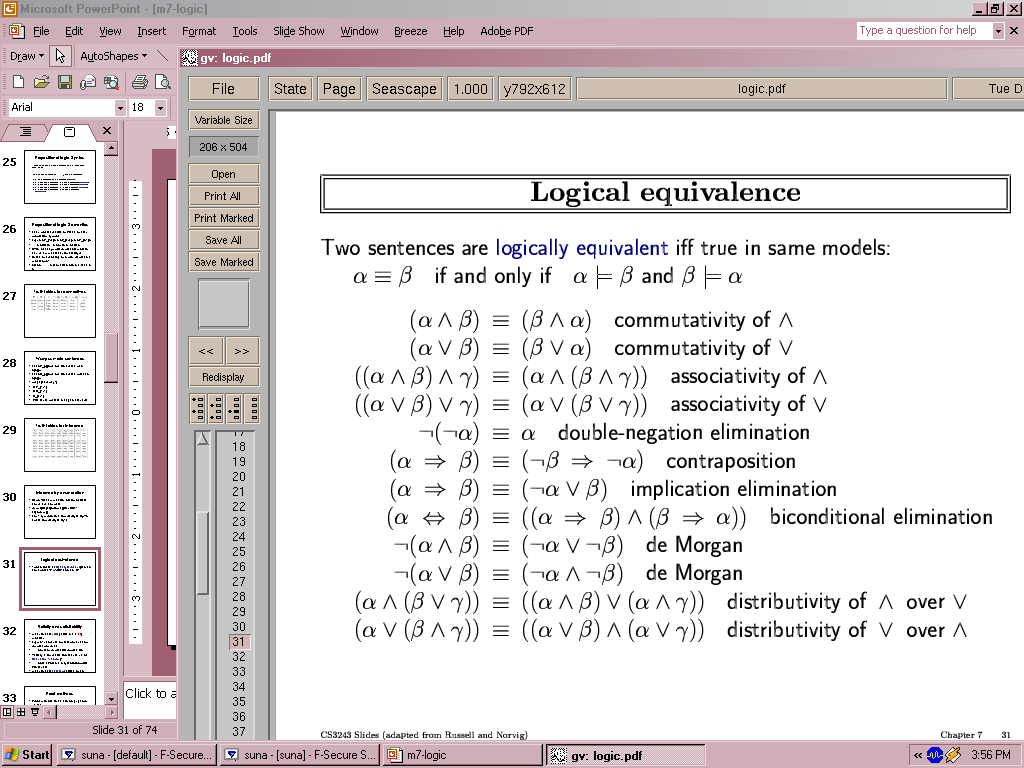 Logical equivalence (?)
Two sentences p an q are logically equivalent (≡) iff p ⇔ q is a tautology
(and therefore p and q have the same truth value for all truth assignments)
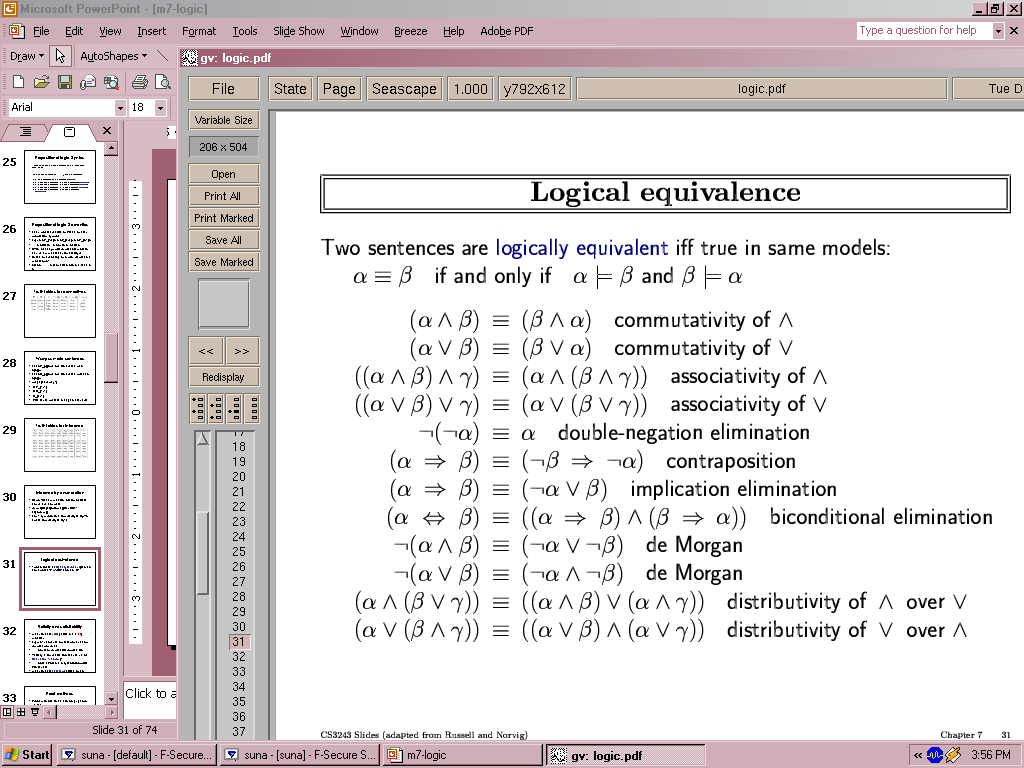 Inference Systems for Propositional Logic
All These Fancy Symbols!
All These Fancy Symbols!
All These Fancy Symbols!
Entailment and Derivation
Inference systems for PL
Divided into (roughly) two kinds:
Rule-based
•    Sound generation of new sentences from old
•    Proof = a sequence of inference rule applications
     Can use inference rules as operators as in a standard search
      procedures
•    Typically require translation of sentences into some normal form
Model-based
•    Truth table enumeration (always exponential in n)
•    Improved backtracking, e.g., Davis–Putnam–Logemann–Loveland
•    Heuristic search in model space (incomplete)
     e.g., min-conflicts-like hill-climbing algorithms
Inference by Truth Tables
Inference by enumeration
Truth tables for inference
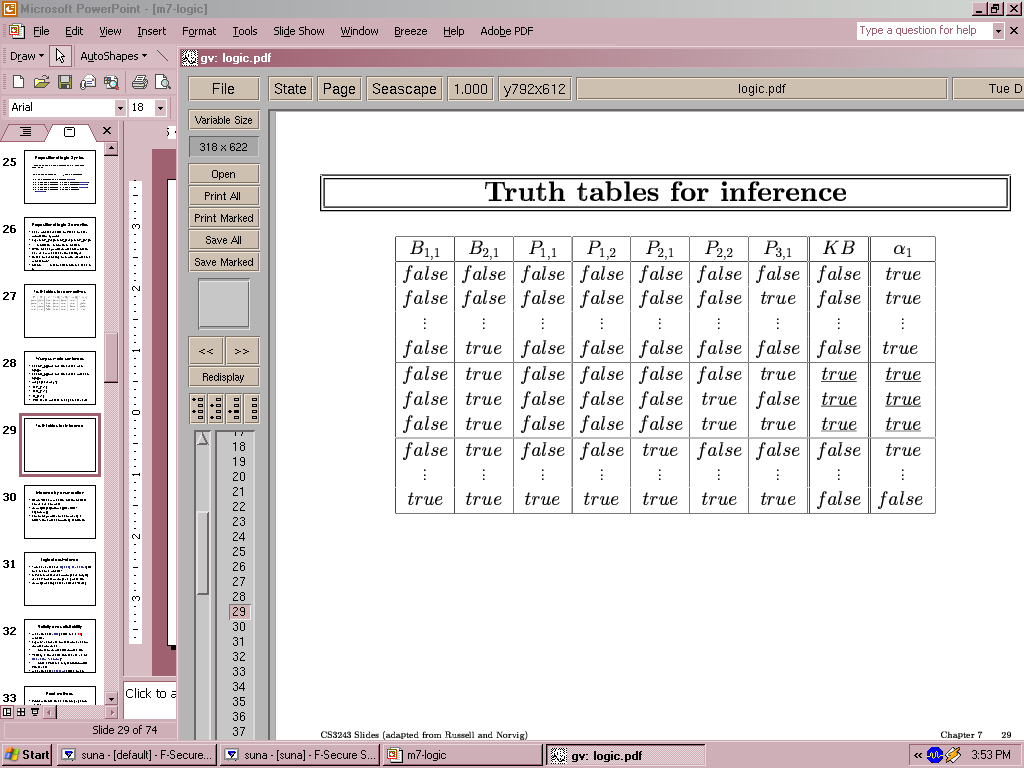 Inference by enumeration
Depth-first enumeration of all models is sound and complete 











For n symbols, time complexity is O(2n), space complexity is O(n)
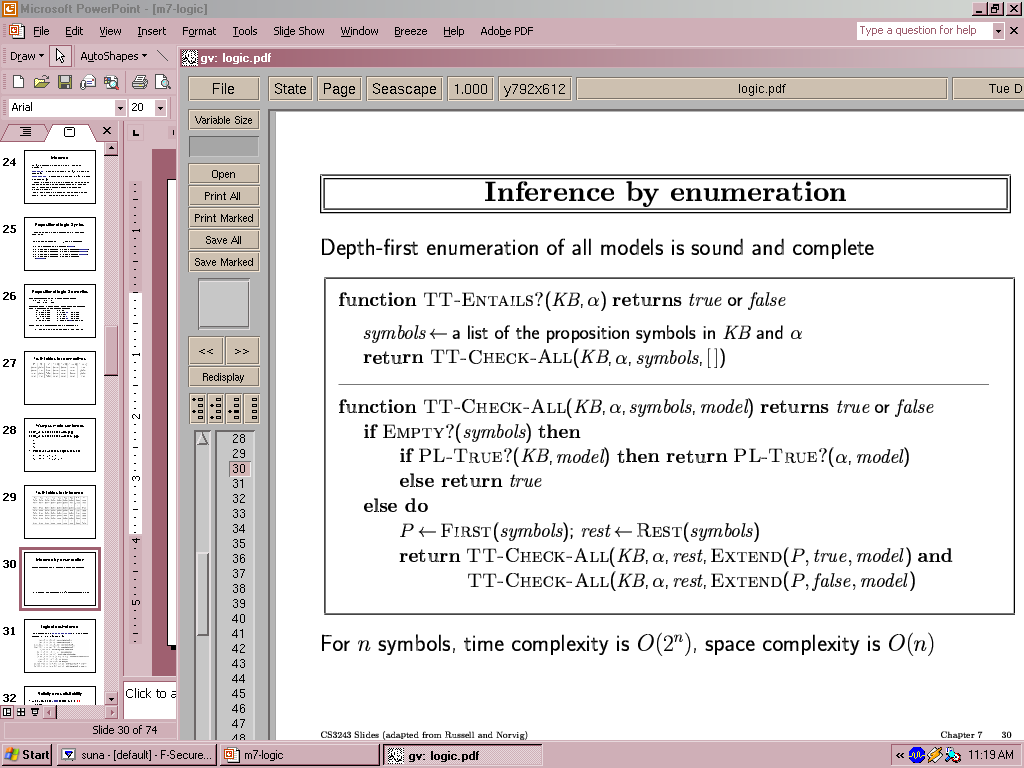 Rule-Based Inference in PL
Some Inference Rules
Some Inference Rules
Some Inference Rules
Inference by Proof
Rule-Based Inference in Propositional Logic
An Inference System R
An Inference System R
An Inference System R
Soundness of R
Soundness of the resolution inference rule, R
Soundness of R
The given system R is sound because all of its rules are

Exercise:  Prove that the other inference rules are sound as well

Is R also complete?
Two important properties for inference -R
Propositional logic: pro and con
Advantages
Simple KR language sufficient for some problems
Lays the foundation for higher logics (e.g., FOL)
Reasoning is decidable, though NP complete, and
efficient techniques exist for many problems
Disadvantages
Not expressive enough for most problems
Even when it is, it can very “un-concise”
Resolution
Literal:  propositional symbol (P) or negated prop. symbol (P)
Clause: set of literals {l1, . . . , lk} (understood as l1 ∨ ・ ・ ・ ∨ lk)
Conjunctive Normal Form: set of clauses {C1, . . . , Cn} (understood as C1 ∧ … ∧ Cn)
Resolution rule for CNF:
		 l1 ∨ ・ ・ ・ ∨ lk ∨ P 		 P ∨ m1 ∨ ・ ・ ・ ∨ mn
			   l1 ∨ ・ ・ ・ ∨ lk ∨ m1 ∨ ・ ・ ・ ∨ mn
e.g.,
P ∨ Q     Q		P ∨ Q     R ∨ Q ∨  S		P ∨ Q     Q ∨ P ∨ R
	  P					  P ∨ R ∨  S					   P ∨ R

Resolution is sound and complete for CNF KBs
Conversion to Conjunctive Normal Form (CNF)
A Survey of SAT

Why SAT?
Fundamental problem from theoretical point of view
Cook theorem, 1971: the first NP-complete problem.
Numerous applications:
Solving any NP problem...
Verification: Model Checking, theorem-proving, ...
AI: Planning, automated deduction, ...
Design and analysis: CAD, VLSI
Physics: statistical mechanics (models for spin-glass material)
Literals

A literal is a variable or its negation.
var(x) is the variable associated with a literal x.
		e.g., var(P) = P, var(Q) = Q
A literal is called negative if it is a negated variable, and positive otherwise.
∧, ∨, ⇒, , ,
SAT basic definitions: clauses

Example
	Given the partial assignment
		{ x1 = 1,  x2 = 0,  x4 = 1}

	(x1 ∨ x3 ∨ x4 ) 		is satisfied
	(x1 ∨ x2 )				is conflicting
	(x1 ∨ x4 ∨ x3 )		is unit
	( x1 ∨ x3 ∨ x5 )		is unsolved
SAT basic definitions: The Unit clauses rule

The unit clause rule: in a unit clause the unresolved literal
	must be satisfied.
A Basic SAT algorithm
x
-x
-y
y
z
-z
z
-z
-y
y
Basic Backtracking Search
Organize the search in the form of a decision tree
Each internal node corresponds to a decision
Depth of the node in the decision tree is called the decision level
Notation: x = v@d
	x is assigned v in {0,1} at decision level d
Backtracking Search in Action
x1
x1 = 0@1
x1 = 1@1 ⇒ x4 = 0@1 
  ⇒ x2 = 0@1 ⇒ x3 =1@1
x2
x2 = 0@2
⇒ x3 =1@2
No backtrack in this example, regardless of the decision!
Backtracking Search in Action
x1
x1 = 0@1
x1 = 1@1 
   ⇒ x4 = 0@1 
 ⇒ x2 = 0@1 
⇒ x3 =1@1
x2
x2 = 0@2
⇒ x3 =1@2
A Basic SAT algorithm (DPLL-based)
Choose the next variable and value.
Return False if all variables are assigned
While (true)
{
	if (!Decide()) return (SAT);
	while (!Deduce())
		     if (!Resolve_Conflict()) return (UNSAT);
}
Backtrack until no conflict.
Return False if impossible
Apply unit clause rule.
Return False if reached
a conflict
Decision heuristics
      DLIS (Dynamic Largest Individual Sum)
Maintain a counter for each literal: in how many unresolved clauses it appears ?
Decide on the literal with the largest counter.
Requires O(#literals) queries for each decision.
Many 
alternative
heuristics
Numerous progressing heuristics

•    Hill-climbing
•    Tabu-list
•    Simulated-annealing
•    Random-Walk
•    ...
Boolean Encoding for 4-Queen
DIMACS Format for 4-Queen

p cnf 16 80 		% p=propositional, cnf=CNF, 16 var., 80 clauses.
1 2 3 4 0 			% 1 = p11, 2 = p12, 3 = p13, 4 = p14
5 6 7 8 0 			% 5 = p21, 6 = p22, 7 = p23, 8 = p24
9 10 11 12 0 		% 9 = p31, 10= p32, 11= p33, 12= p34
13 14 15 16 0 		% 13= p41, 14= p42, 15= p43, 16= p44
-12 -16 0 			% not p34 \/ not p44
-8 -16 0 			% not p24 \/ not p44
-1 -13 0 			% not p11 \/ not p41
-1 -6 0 				% not p11 \/ not p22
-2 -5 0 				% not p12 \/ not p21
• 	p cnf 16 80
• 	1 2 3 4 0
•	 -1 -2 0				
• 	-1 -3 0
• 	-1 -4 0
• 	-2 -3 0
• 	-2 -4 0
• 	-3 -4 0
• 	5 6 7 8 0
• 	-5 -6 0
• 	-5 -7 0
• 	-5 -8 0
• 	-6 -7 0
• 	-6 -8 0
• 	-7 -8 0
• 	9 10 11 12 0
• 	-9 -10 0
• 	-9 -11 0
• 	-9 -12 0
• 	-10 -11 0
• 	-10 -12 0
• 	-11 -12 0
• 	13 14 15 16 0
• 	-13 -14 0
• 	-13 -15 0
• 	-13 -16 0
• 	-14 -15 0
• 	-14 -16 0
• 	-15 -16 0
1 5 9 13 0
-1 -5 0
-1 -9 0
-1 -13 0
-5 -9 0
-5 -13 0
-9 -13 0
2 6 10 14 0
-2 -6 0
-2 -10 0
-2 -14 0
-6 -10 0
-6 -14 0
-10 -14 0
3 7 11 15 0
-3 -7 0
-3 -11 0
-3 -15 0
-7 -11 0
-7 -15 0
-11 -15 0
4 8 12 16 0
-4 -8 0
-4 -12 0
-4 -16 0
-8 -12 0
-8 -16 0
-12 -16 0
-1 -6 0
-1 -11 0
-1 -16 0
-6 -11 0
-6 -16 0
-11 -16 0
-2 -7 0
-2 -12 0
-7 -12 0
-3 -8 0
-5 -10 0
-5 -15 0
-10 -15 0
-9 -14 0
-4 -7 0
-4 -10 0
-4 -13 0
-7 -10 0
-7 -13 0
-10 -13 0
-3 -6 0
-3 -9 0
-6 -9 0
-2 -5 0
-8 -11 0
-8 -14 0
-11 -14 0
-12 -15 0
SAT Instance
for 4x4 Queen
Validity and satisfiability
Resolution Procedure
Proof by contradiction, i.e., show KB ∧ α unsatisfiable
Proof methods
Proof methods divide into (roughly) two kinds:
Application of inference rules
Legitimate (sound) generation of new sentences from old
Proof = a sequence of inference rule applicationsCan use inference rules as operators in a standard search algorithm
Typically require transformation of sentences into a normal form
Model checking
truth table enumeration (always exponential in n)
improved backtracking, e.g., Davis--Putnam-Logemann-Loveland (DPLL)
heuristic search in model space (sound but incomplete)
		e.g., min-conflicts-like hill-climbing algorithms
Resolution
Conjunctive Normal Form (CNF)
   conjunction of disjunctions of literals clauses   
   e.g., (A  B)  (B  C  D) 

   Resolution inference rule (for CNF):
li …  lk, 		 m1  …  mn
li  …  li-1  li+1  …  lk  m1  …  mj-1  mj+1 ...  mn 

	    where li and mj are complementary literals. 
		e.g.,   P1,3  P2,2,      P2,2
     	 	 P1,3

Resolution is sound and complete  for propositional logic
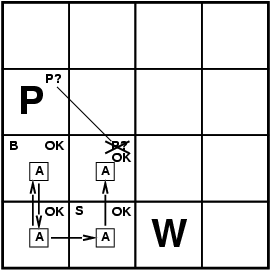 Resolution
Soundness of resolution inference rule: 

(li  …  li-1  li+1  …  lk)  li
				       mj   (m1  …  mj-1  mj+1 ...  mn)
(li  …  li-1  li+1  …  lk)  (m1  …  mj-1  mj+1 ...  mn)
Conversion to CNF
B1,1   (P1,2  P2,1)β

Eliminate , replacing α  β with (α  β)(β  α).
	(B1,1  (P1,2  P2,1))  ((P1,2  P2,1)  B1,1)

2. Eliminate , replacing α  β with α β.
	(B1,1  P1,2  P2,1)  ((P1,2  P2,1)  B1,1)

3. Move  inwards using de Morgan's rules and double-negation:
	(B1,1  P1,2  P2,1)  ((P1,2  P2,1)  B1,1)

4. Apply distributivity law ( over ) and flatten:
	(B1,1  P1,2  P2,1)  (P1,2  B1,1)  (P2,1  B1,1)
Resolution algorithm
Proof by contradiction, i.e., show KB  α  unsatisfiable
 inputs: KB, the knowledge base, a sentence in proportional logic  	      	      α, the query, a sentence in proportional logic
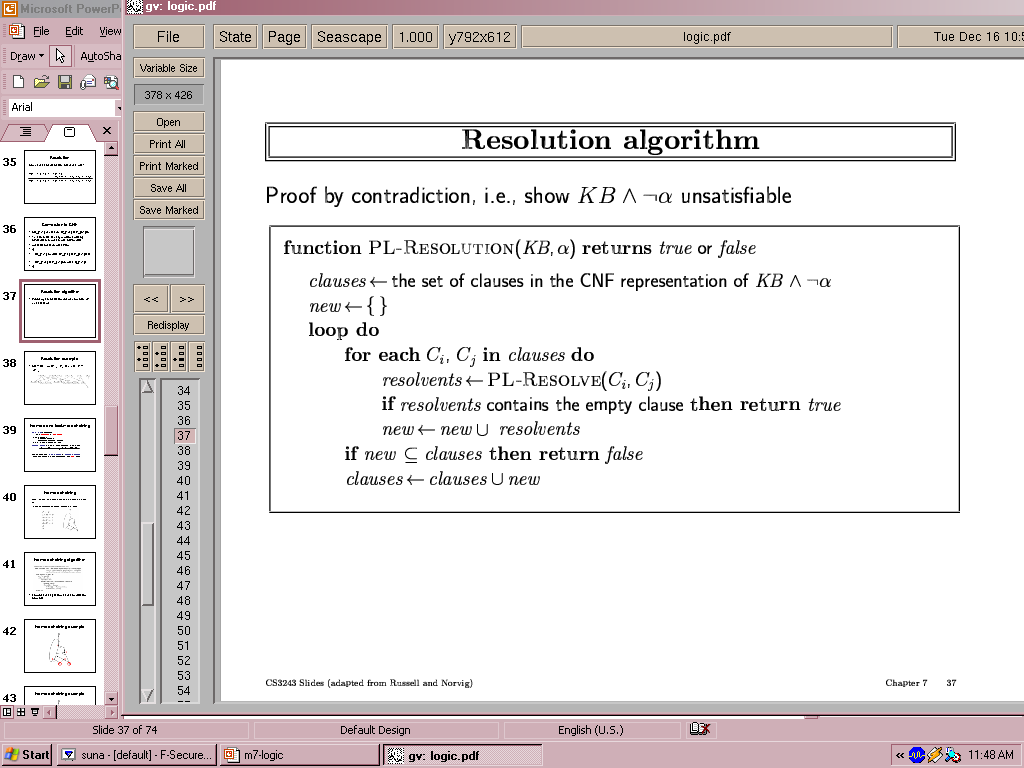 Resolution example
KB  = { (B1,1  (P1,2  P2,1))  B1,1  }
    α  =  P1,2
CNF = { P1,2 ∨ B1,1,    B1,1 ∨ P1,2 ∨ P2,1,    P1,2 ∨ B1,1,    B1,1, P1,2}
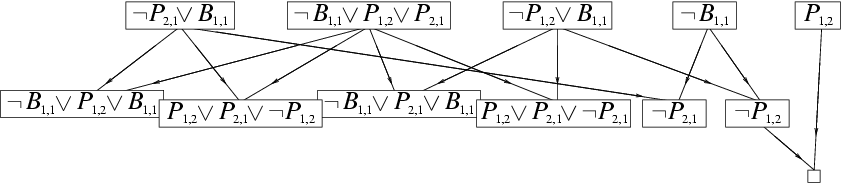 Forward and backward chaining
Horn Clause: propositional symbol (p) or (conjunction of symbols)  
      symbol, such as implication p1 ∧ … ∧ pn ⇒ p
   Horn Form (restricted): set of Horn clauses {C1, . . . ,Cn} (understood as
       C1 ∧ … ∧ Cn)
		KB = conjunction of Horn clauses
     e.g., C  (B  A)  (C  D  B)

Modus Ponens (for Horn Form): complete for Horn KBs
α1, … ,αn,		α1  …  αn  β
β
Sound and complete for Horn Form KBs
Can be used with forward chaining or backward chaining.
These algorithms are very natural and run in linear time
Forward chaining
Idea: Fire any rule whose premises are satisfied in the KB,
       add its conclusion to the KB, until query is found
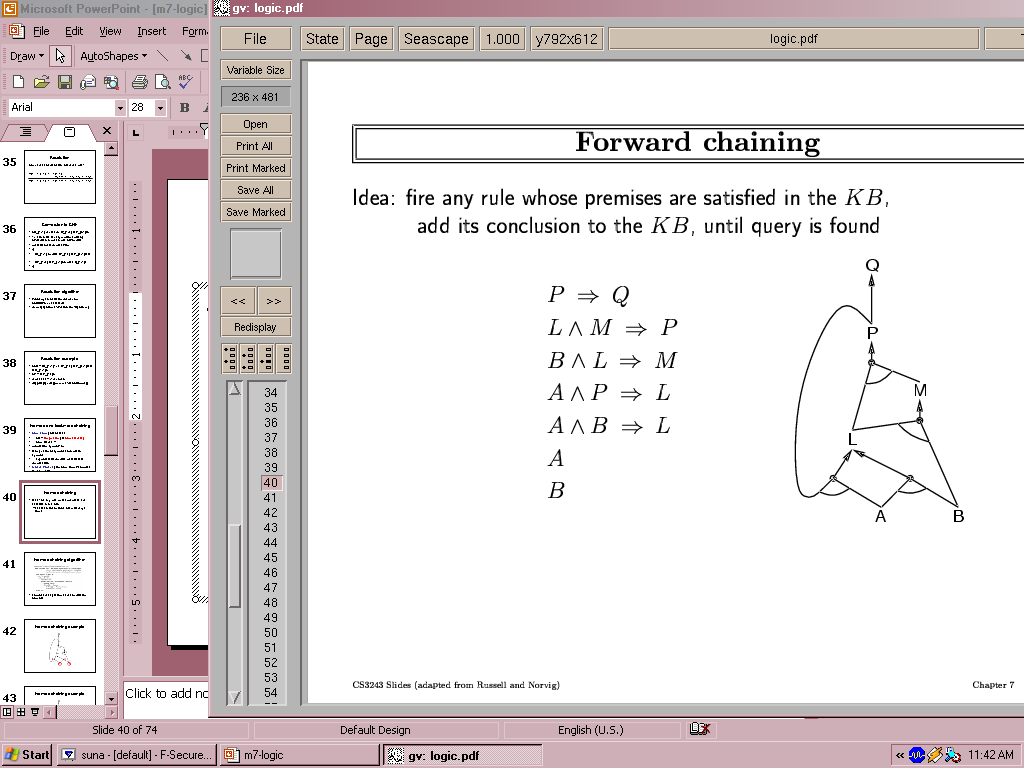 Forward chaining algorithm
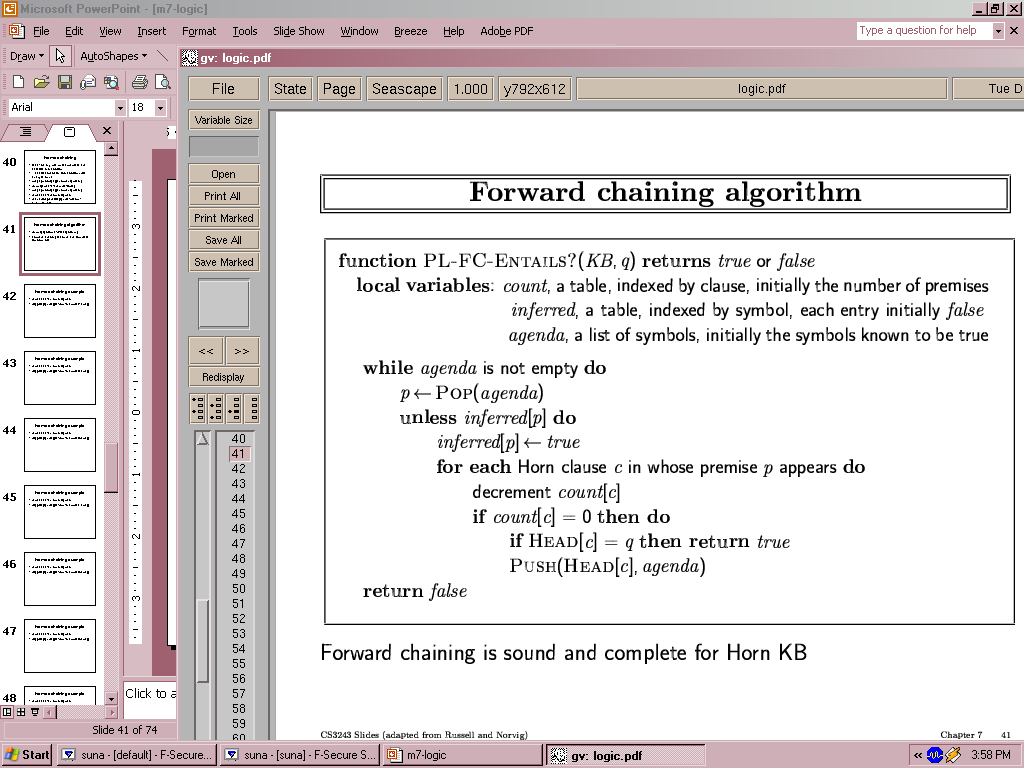 Forward chaining is sound and complete for Horn KB
Forward chaining example
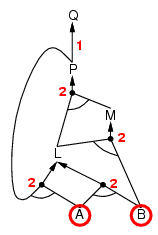 Forward chaining example
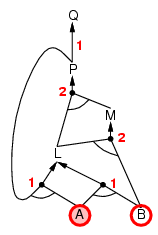 Forward chaining example
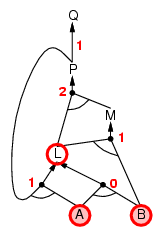 Forward chaining example
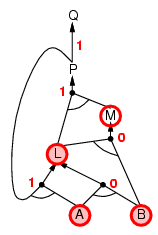 Forward chaining example
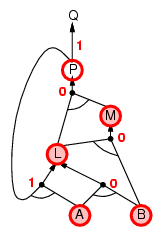 Forward chaining example
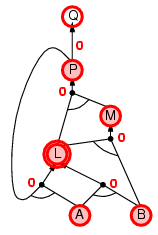 Forward chaining example
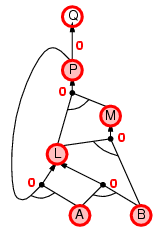 Forward chaining example
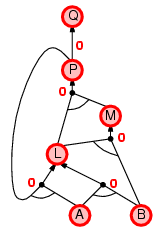 Proof of completeness
Backward chaining
Idea: work backwards from the query q:
	   to infer q by BC,
	check if q is known already, or
	infer by BC all premises of some rule concluding q

Avoid loops: check if new subgoal is already on the goal stack

Avoid repeated work: check if new subgoal
has already been inferred (i.e., proved true), or
has already failed
Backward chaining example
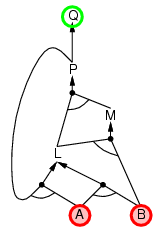 Backward chaining example
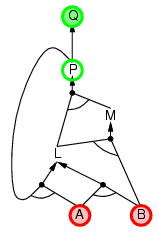 Backward chaining example
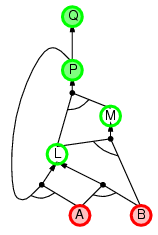 Backward chaining example
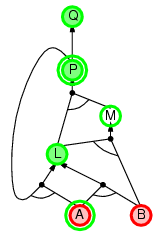 Backward chaining example
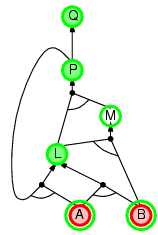 Backward chaining example
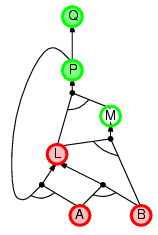 Backward chaining example
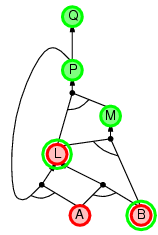 Backward chaining example
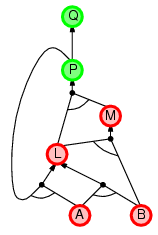 Backward chaining example
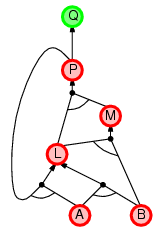 Backward chaining example
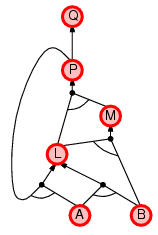 Forward vs. backward chaining
FC is data-driven, automatic, unconscious processing,
e.g., object recognition, routine decisions

May do lots of work that is irrelevant to the goal 

BC is goal-driven, appropriate for problem-solving,
e.g., Where are my keys? How do I get into a PhD program?

Complexity of BC can be much less than linear in size of KB
Model Checking methods
The most effective procedures for propositional satisfiability are based on CSP techniques
Variable domain: {true, false}
Constraints: sets of clauses
Heuristic Improvements:
•    unit propagation
•    variable and value ordering
•    intelligent backtracking
•    clause learning
•    random restarts
•    clever indexing
•    subproblem decomposition
Efficient propositional inference
Two families of efficient algorithms for propositional inference:

Complete backtracking search algorithms
DPLL algorithm (Davis, Putnam, Logemann, Loveland)
Incomplete local search algorithms
WalkSAT algorithm
The DPLL algorithm
Determine if an input propositional logic sentence (in CNF) is satisfiable.

Improvements over truth table enumeration:
   Early termination
  A clause is true if any literal is true.
  A sentence is false if any clause is false.

   Pure symbol heuristic
  Pure symbol: always appears with the same "sign" in all clauses. 
  e.g., In the three clauses (A  B), (B   C), (C  A), A and B are pure, C is impure. 
  Make a pure symbol literal true.

   Unit clause heuristic
  Unit clause: only one literal in the clause
  The only literal in a unit clause must be true.
The DPLL algorithm
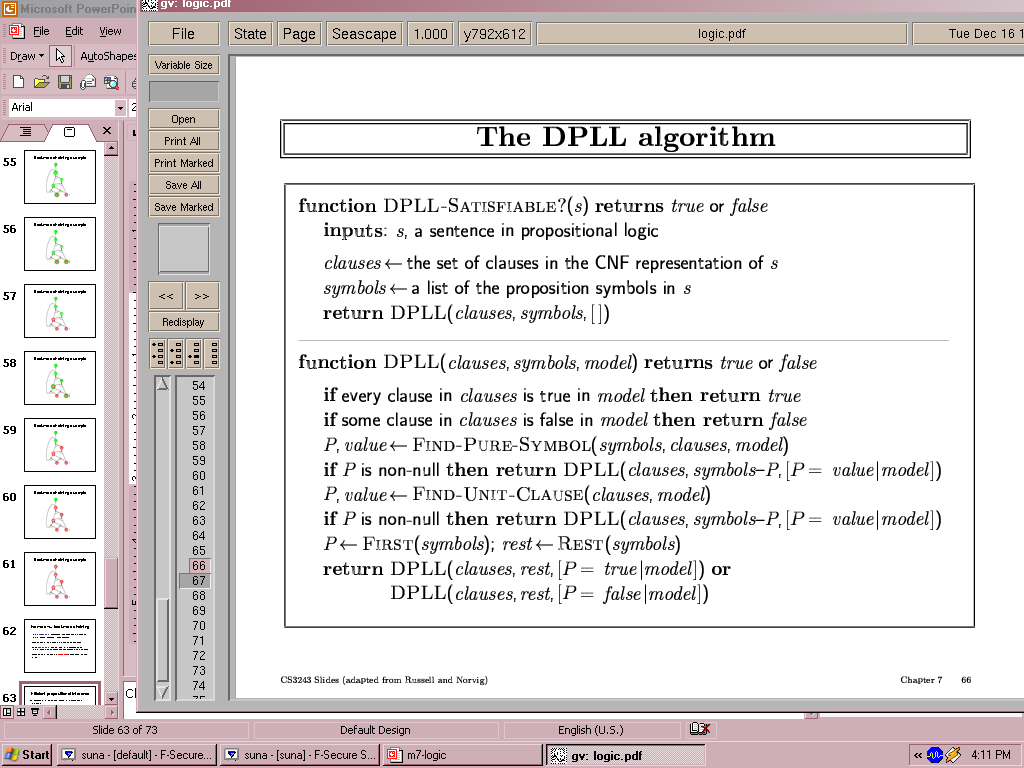 DPLL Exercise
(1) p1 ∨ p2 		(2) p3 ∨ p4 			(3) p6 ∨ p5 ∨ p2
(4) p5 ∨ p6 		(5) p5 ∨ p7 			(6) p1 ∨ p5 ∨ p7
The WalkSAT algorithm
Incomplete, local search algorithm

   Evaluation function: The min-conflict heuristic of minimizing  
      the number of unsatisfied clauses

    Balance between greediness and randomness
The WalkSAT algorithm
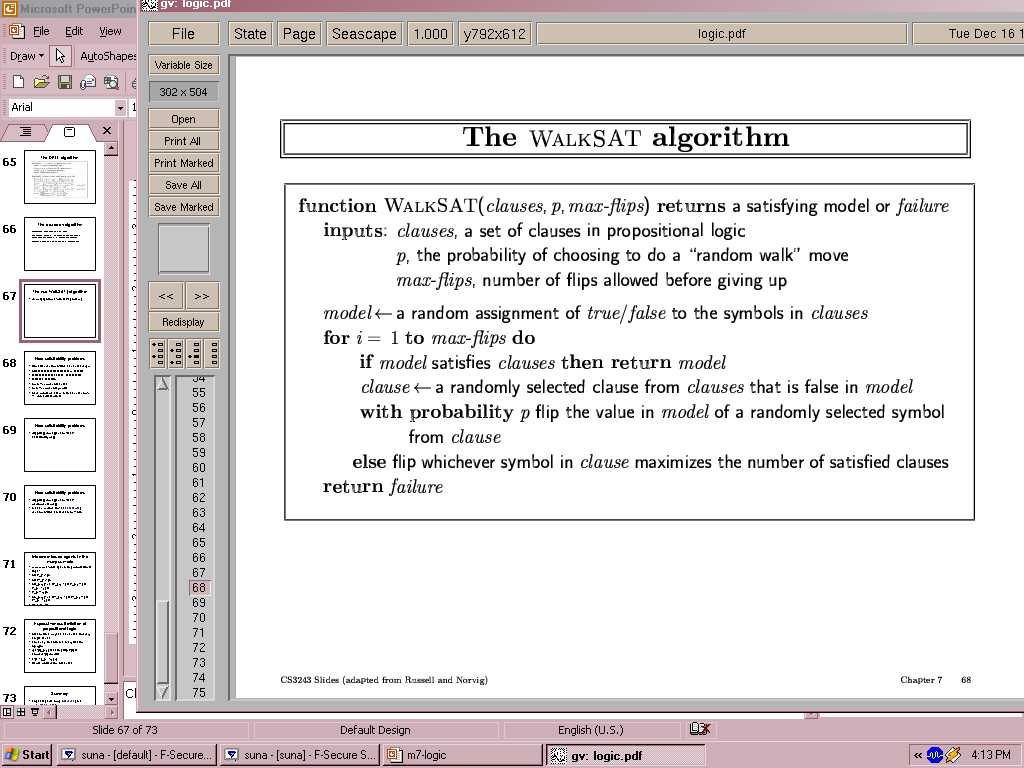 Hard satisfiability problems
Consider random 3-CNF sentences. e.g.,

	(D  B  C)  (B  A  C)  (C   B  E)  (E  D  B)  (B  E  C)

m = number of clauses 
n = number of symbols

   Hard problems seem to cluster near m/n = 4.3 (critical point)
Hard satisfiability problems
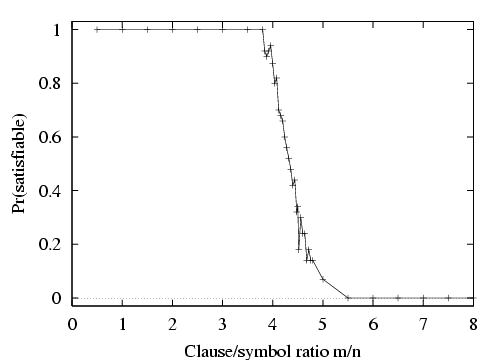 Hard satisfiability problems
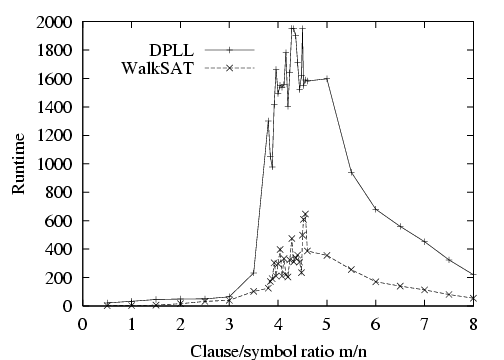 Median runtime for 100 satisfiable random 3-CNF sentences, n = 50
Inference-based agents in the wumpus world
A wumpus-world agent using propositional logic:
P1,1 
W1,1 
Bx,y  (Px,y+1  Px,y-1  Px+1,y  Px-1,y) 
Sx,y  (Wx,y+1  Wx,y-1  Wx+1,y  Wx-1,y)
W1,1  W1,2  …  W4,4 
W1,1  W1,2 
W1,1  W1,3 
…

 64 distinct proposition symbols, 155 sentences
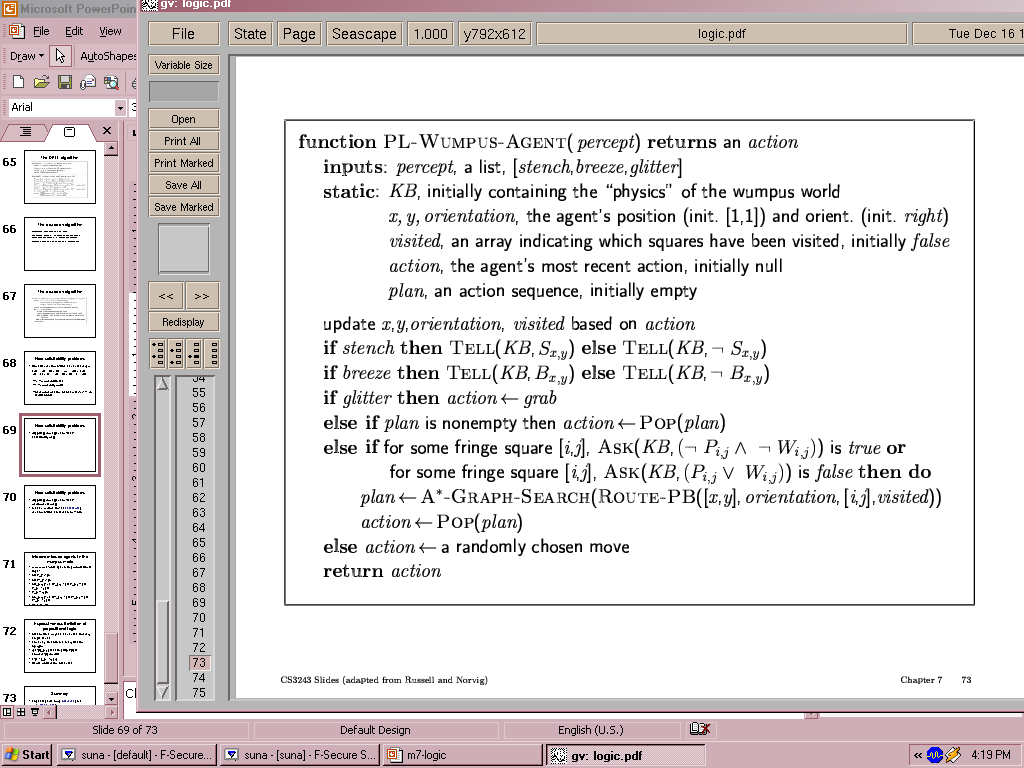 Expressiveness limitation of propositional logic
KB contains "physics" sentences for every single square

   For every time t and every location [x,y],
	   Lx,y  FacingRight t  Forward t  Lx+1,y 

   Rapid proliferation of clauses
t
t
Summary
Logical agents apply inference to a knowledge base to derive new    
      information and make decisions
   Basic concepts of logic:
   syntax: formal structure of sentences
   semantics: truth of sentences wrt models
   entailment: necessary truth of one sentence given another
   inference: deriving sentences from other sentences
   soundness: derivations produce only entailed sentences
   completeness: derivations can produce all entailed sentences
   Wumpus world requires the ability to represent partial and negated 
      information, reason by cases, etc.
   Resolution is complete for propositional logic   Forward, backward chaining are linear-time, complete for Horn clauses
   Propositional logic lacks expressive power
PL Example

Consider the problem of representing the following information:
Every person is mortal.
Confucius is a person.
Confucius is mortal.
How can these sentences be represented so that we can infer the third sentence from the first two?
Propositional logic summary

Inference is the process of deriving new sentences from old
Sound inference derives true conclusions given true premises
Complete inference derives all true conclusions from a set of premises
A valid sentence is true in all worlds under all interpretations
If an implication sentence can be shown to be valid, then — given its premise — its consequent can be derived
Different logics make different commitments about what the world is made of and what kind of beliefs we can have
• Propositional logic commits only to the existence of facts that may or may not be the case in the world being represented
Simple syntax and semantics suffices to illustrate the process of inference
Propositional logic can become impractical, even for very small worlds